ACCOUNT-BASED MARKETING (ABM) REPORTING TEMPLATE
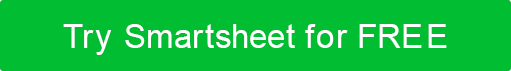 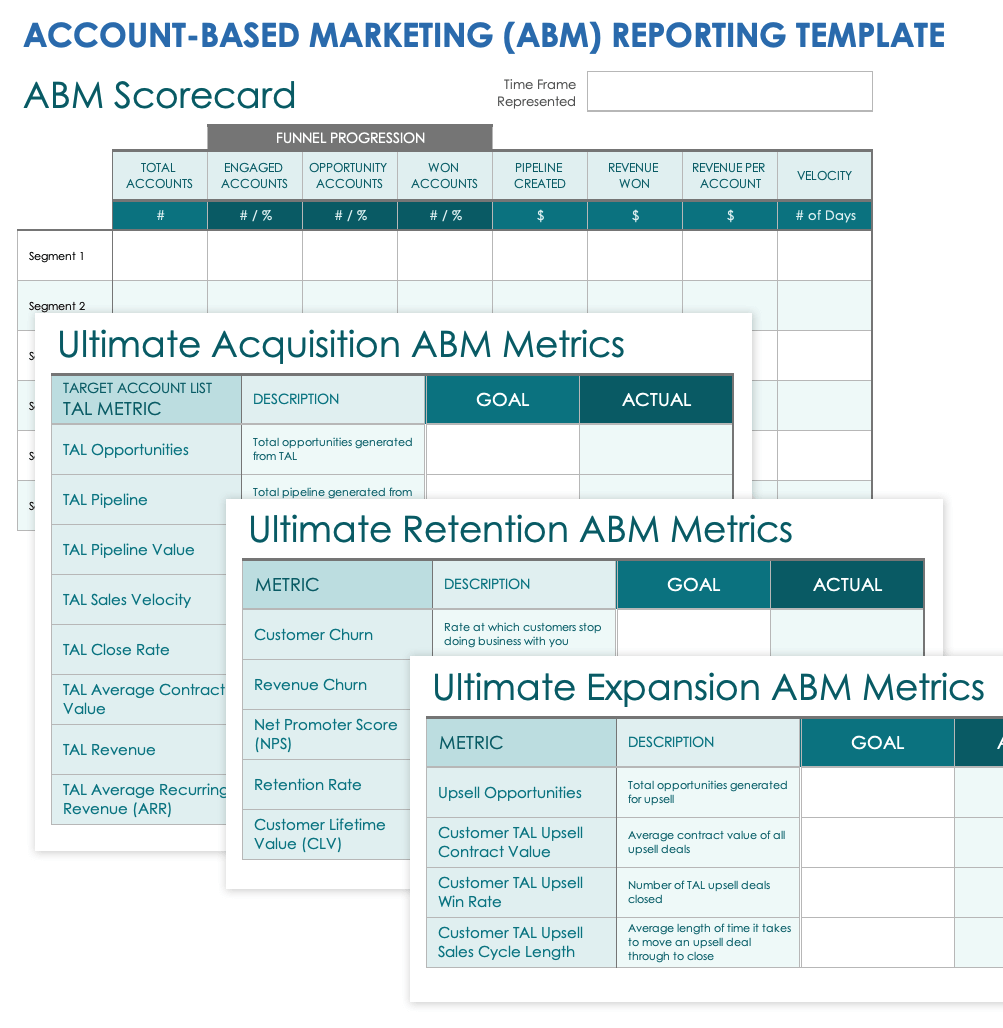 Streamline the assessment of account-specific campaigns with this ABM reporting template. Simply fill in the template’s ABM scorecard to get a high-level view of campaign performance. Then delve into the finer details of your target account list's profitability with specific metrics. Enter account-specific data into the Funnel Progression section, where you can see how customers move through sales steps, and TAL Pipeline, which shows potential sales. This template helps marketing teams clearly understand and measure the success of their ABM efforts by tracking how well they're doing in turning potential leads into actual sales.
ABM Scorecard
Time Frame
Represented
Ultimate Acquisition ABM Metrics
Time Frame
Represented
Ultimate Retention ABM Metrics
Time Frame
Represented
Ultimate Expansion ABM Metrics
Time Frame
Represented